Павел ПОЛЯНСОВЕТСКИЕ ДЕПОРТАЦИИ И ДОКУМЕНТИРУЮЩИЕ ИХ АРХИВЫ
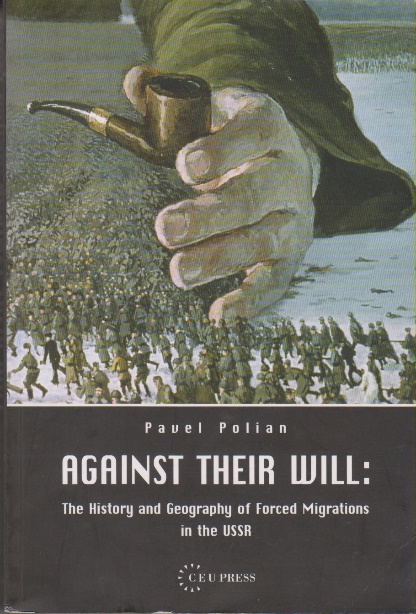 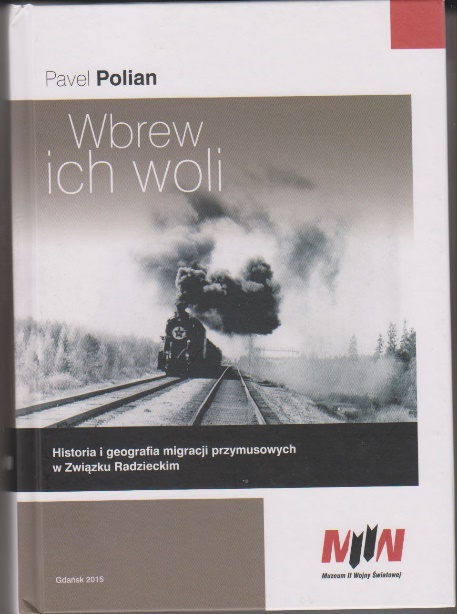 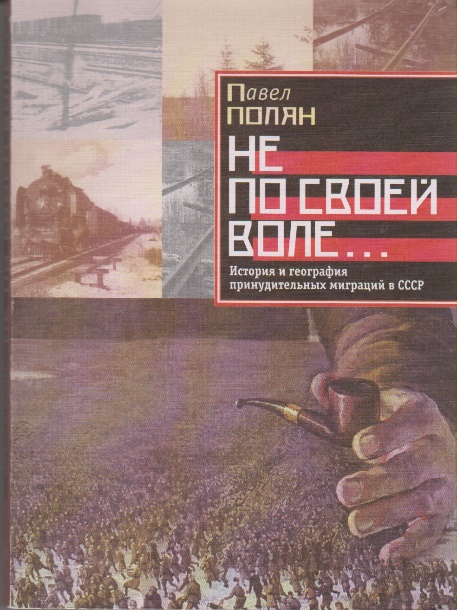 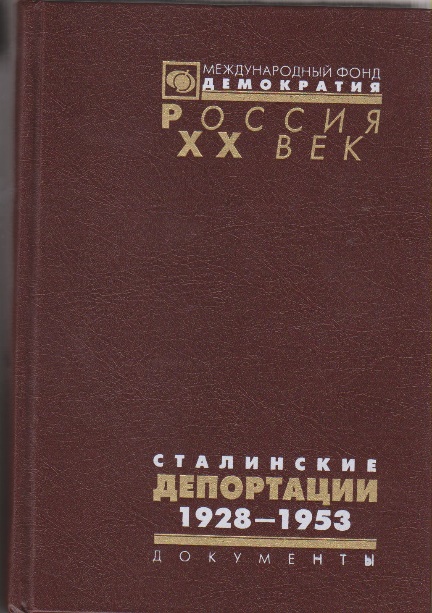 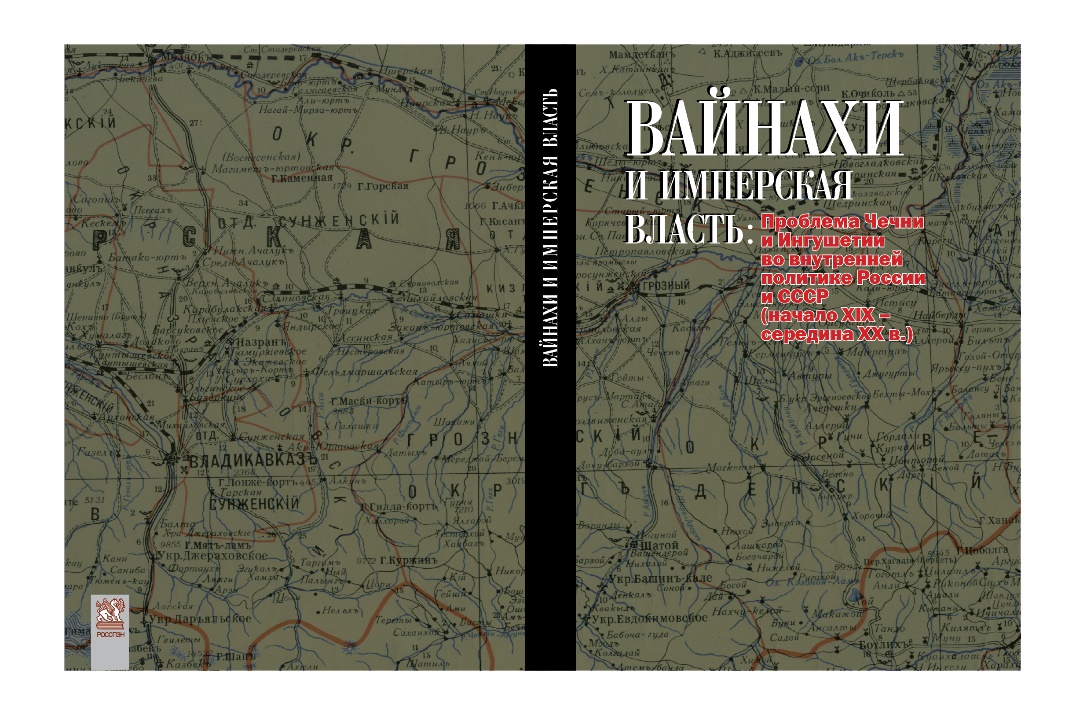 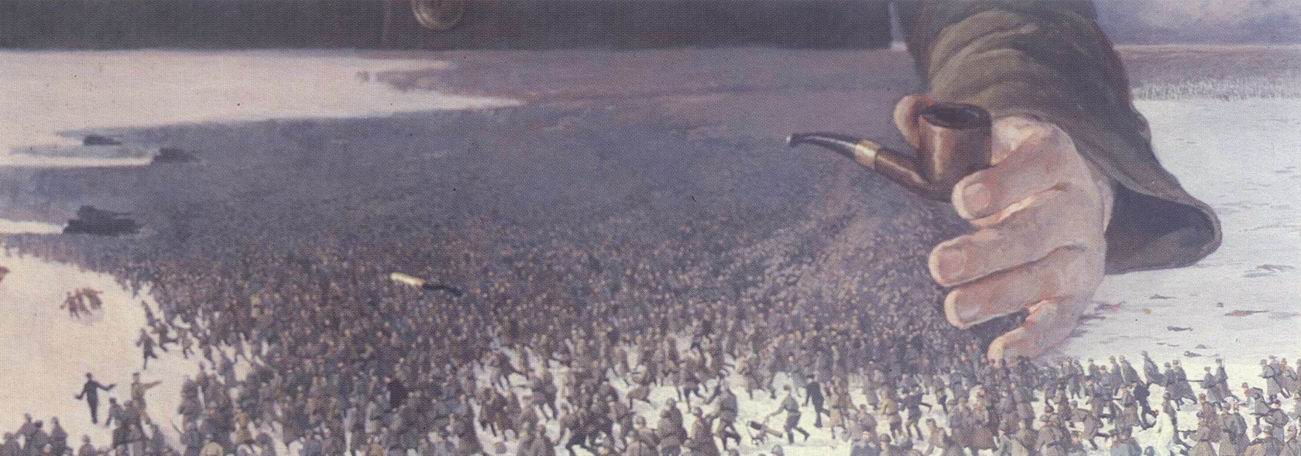 [e
МАНДЕЛЬШТАМ И ПЛАТОНОВ
„…Египетские строители обращаются с человеческой массой как с материалом, которого должно хватить, который должен быть поставлен в любом количестве“.

Осип Мандельштам. Гуманизм и современность
«На оседлости коммунизм никак не состоится: нет ему ни врага, ни радости!..»



Андрей Платонов. Чевенгур.
СТАЛИН
«Товарищу Берия. 
Надо выселить с треском!...»
Иосиф Сталин


Боевое донесение № 28/оп от 03.08.1941. Опубликовано в: Из истории Великой Отечественной войны // Известия ЦК КПСС. 1990. № 9. С.195
Депортации как принудительные миграции
Принудительные миграции — это перемещения значительных масс людей, предпринятые государством по отношению к своим или чужим гражданам с применением давления или принуждения. Само принуждение может быть при этом прямым или косвенным.
В первом случае мы имеем дело с насильственными миграциями, или депортациями (от латю “deportatio” - изгнание, ссылка) ,  во втором — с так называемыми вынужденными (или добровольно-вынужденными) миграциями, когда государство всего лишь “влияет” на обстоятельства и факторы индивидуального принятия решения о переселении, но именно таким образом, каким оно, государство, хотело бы это переселение видеть. В первом случае мы имеем дело с откровенно репрессивным (карательным) характером воздействия государства на гражданина (или иноподданного), во втором — с целенаправленным административным давлением на его волеизъявление.
[1] От лат. “deportatio” - изгнание, ссылка.
Депортации как репрессии
Депортации, или насильственные миграции, — это одна из специфических форм или разновидностей политических репрессий (от лат. “repressio” - карательная мера, наказание, имеющая целью подавить, пресечь что-либо), предпринятых государством по отношению к своим или чужим гражданам с применением силы или принуждения.  На шкале тяжести репрессий депортации занимают промежуточное положение: Это, конечно, не высшая мера наказания и даже не ссылка по суду на каторжный труд на Колыму или другие «острова» ГУЛАГа, но и легчайшей из репрессий - депортацию тоже не назовешь.
МАСШТАБЫ ВНУТРЕННИХ и ВНЕШНИХ ДЕПОРТАЦИЙ, 1918-1952
МАСШТАБЫ ВНУТРЕННИХ ДЕПОРТАЦИЙ  1918-1952
Масштабы внешних депортаций
Депортационные операции (I) 1918-1941
Депортационные операции (II) 1941-1946
Депортационные операции (III) 1944-1952
„НАКАЗЫННЫЕ НАРОДЫ “Тотальные этнические депортации во время Второй мировой войны
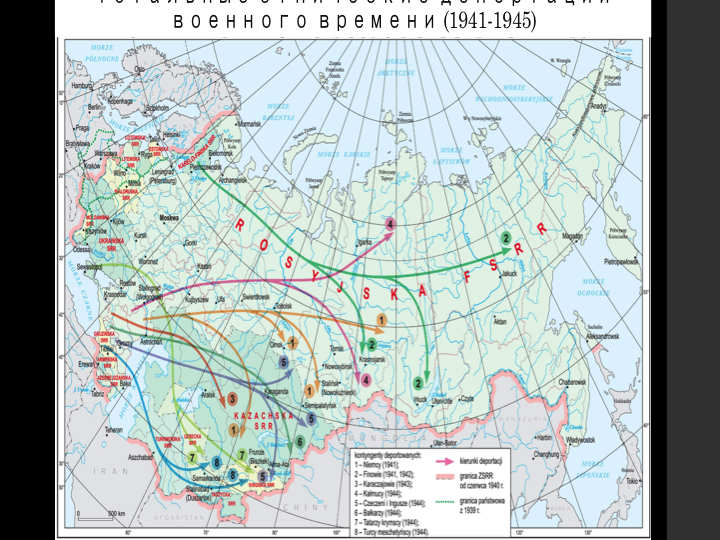 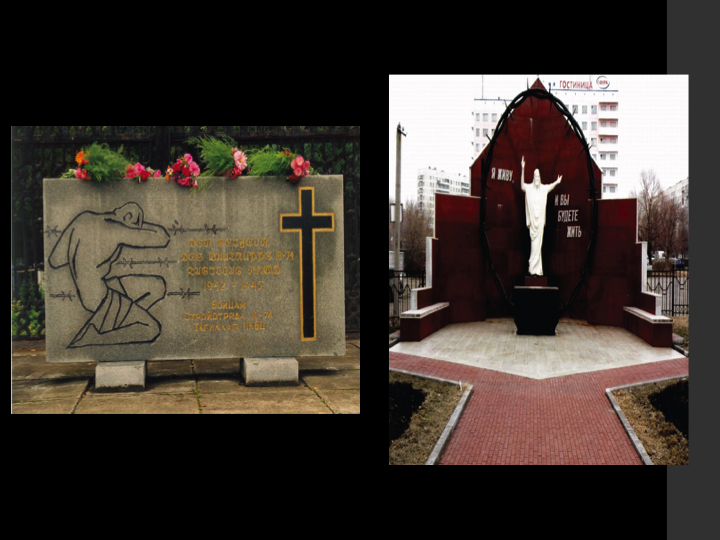 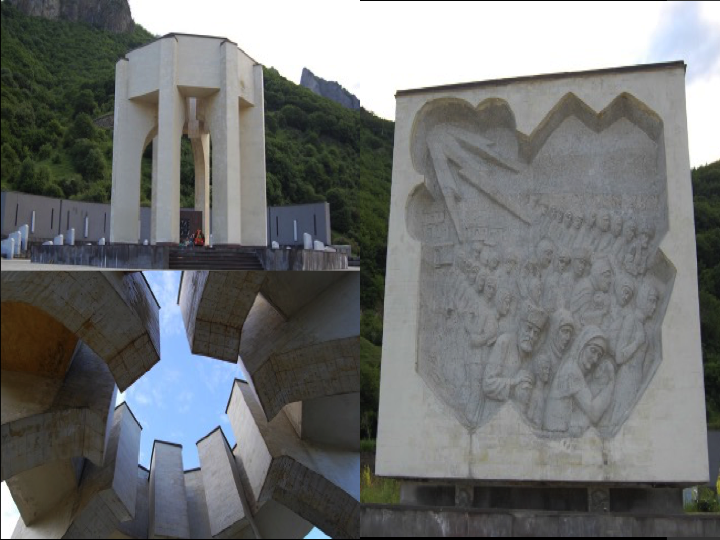 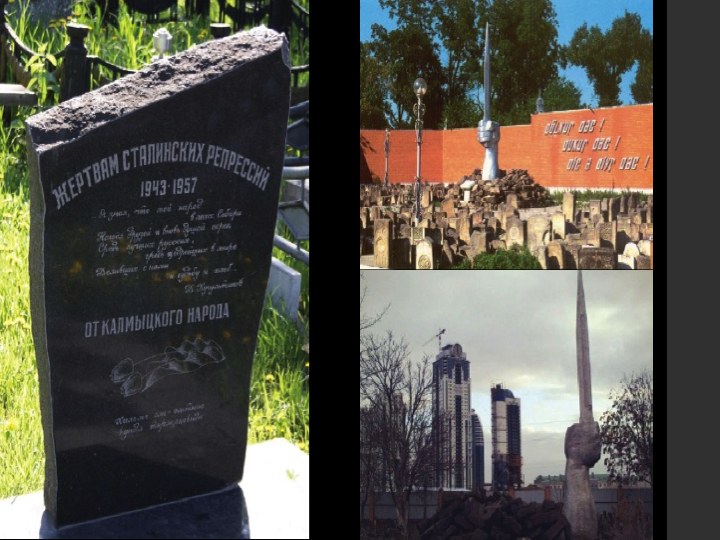 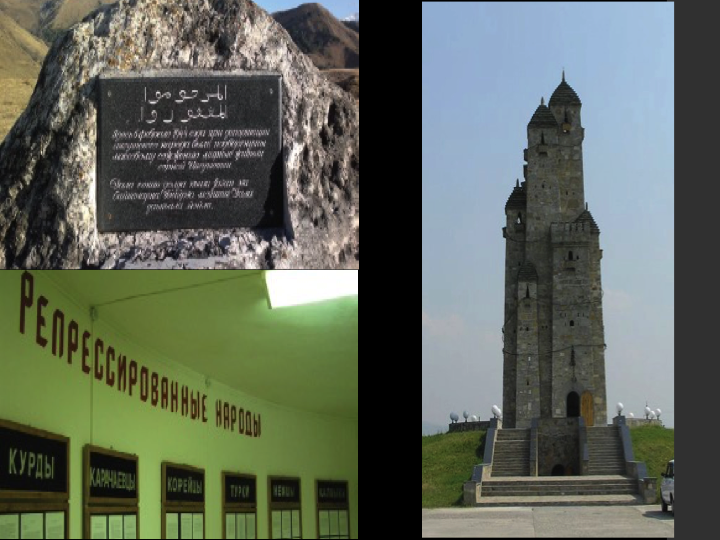 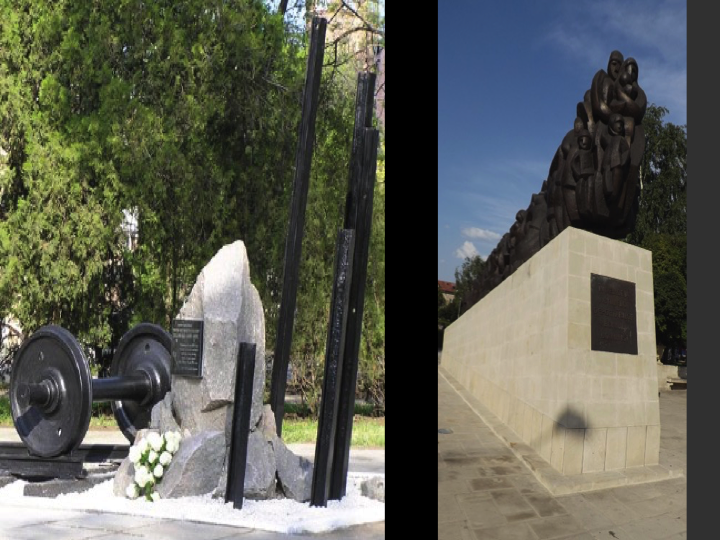 Где искать документы о депортациях?
ГОСУДАРСТВЕННЫЙ АРХИВ РОССИЙСКОЙ ФЕДЕРАЦИИ

Ф.Р-9401 Секретариат НКВД-МВД СССР
Ф. Р-9479 Отдел спецпереселений НКВД-МВД СССР 
Ф. Р-3316  Центральный исполнительный комитет СССР 
Ф. Р-5446 Совнарком – Совет министров СССР 
Ф. Р-7523 Президиум Верховного Совета  СССР 
Ф. Р-8131 Генпрокуратура РСССР 
Ф. Р-9414 ГУЛАГ
Ф. Р-9478 Главное управление по борьбе с бандитизмом НКВД СССР
Ф. А-317 Переселенческое управление РСФСР

ГОСУДАРСТВЕННЫЙ АРХИВ СОЦИАЛЬНО-ПОЛИТИЧЕСКОЙ ИСТОРИИ
Ф. 644 Государственный комитет обороны СССР
Где искать документы о депортациях?
РОССИЙСКИЙ ГОСУДАРСТВЕННЫЙ ВОЕННЫЙ АРХИВ
Ф.38650 Главное управления внутренних войск НКВД СССР 
Ф.38654 Управление внутренних войск НКВД Северо-Кавказского военного округа 
Ф.38660 Штаб войск НКВД по переселению спецконтингента из Чечено-Ингушской АССР
Ф.38663 Управление 8-й стрелковой дивизии внутренних войск НКВД
Большая часть архивов соединений, участвовавших в депортационных операциях 1943-1944 гг. на Северном Кавказе, погибла в 1946 году при пожаре в Центральном архиве внутренних войск СССР на Покровке. 

РОССИЙСКИЙ ГОСУДАРСТВЕННЫЙ АРХИВ ЭКОНОМИКИ
 Ф.5675 Главное Переселенческое управление Минсельхоза СССР